Нормативно правовые документы, определяющие организацию помощи по медицинской реабилитации в Российской Федерации
Презентация №2
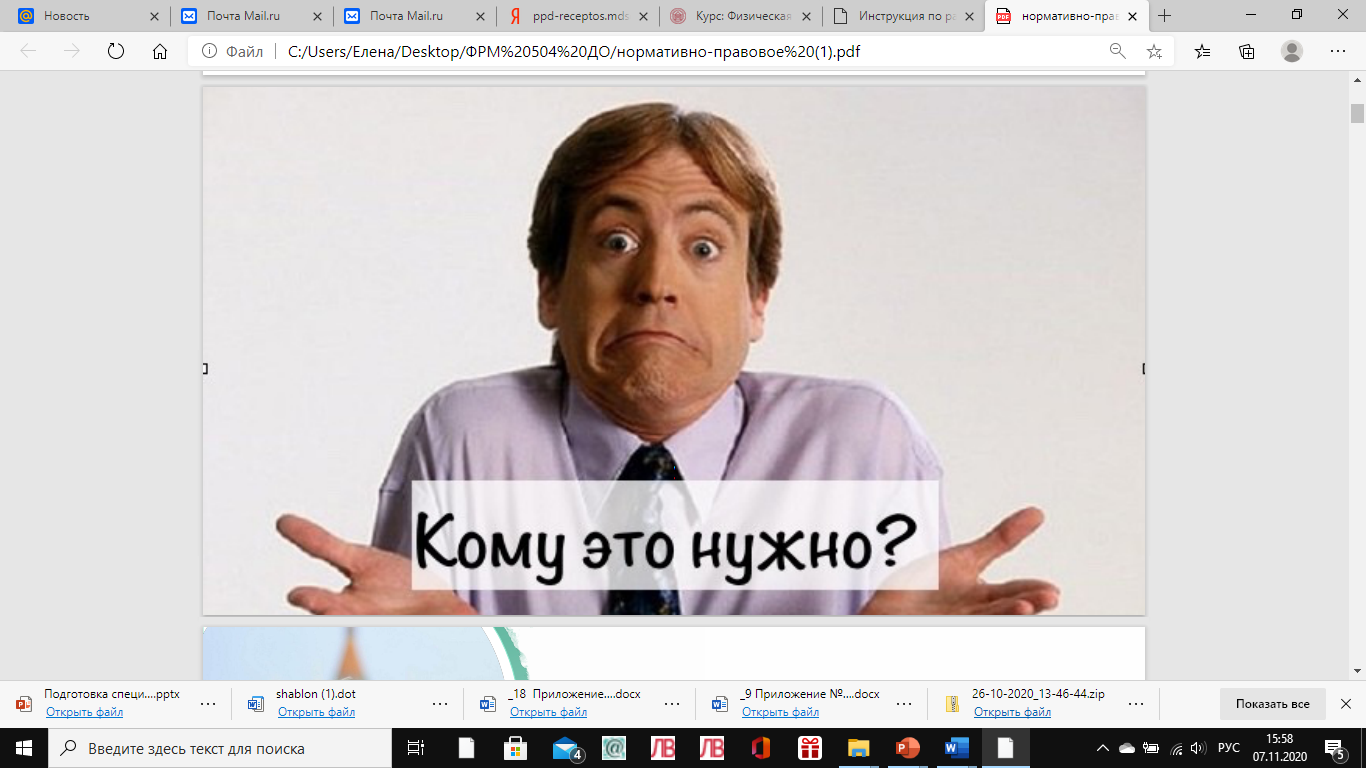 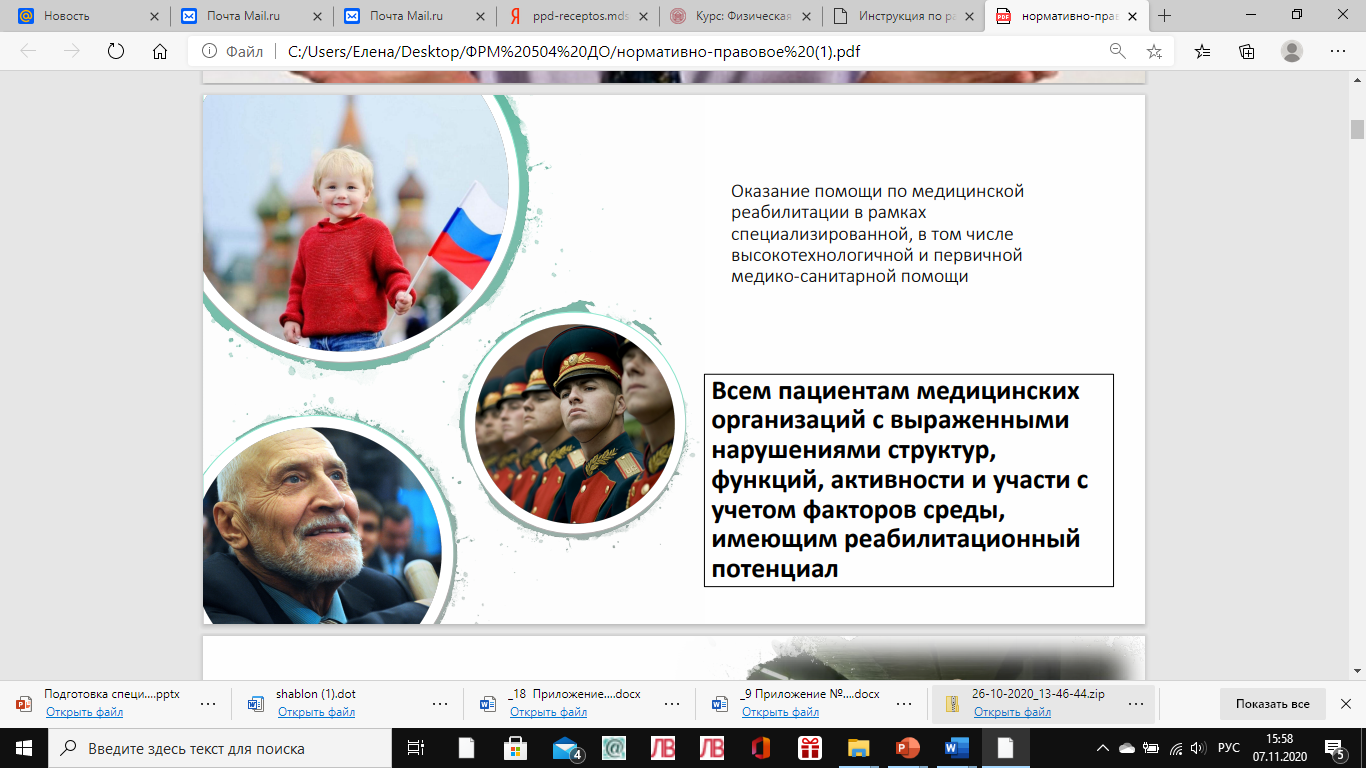 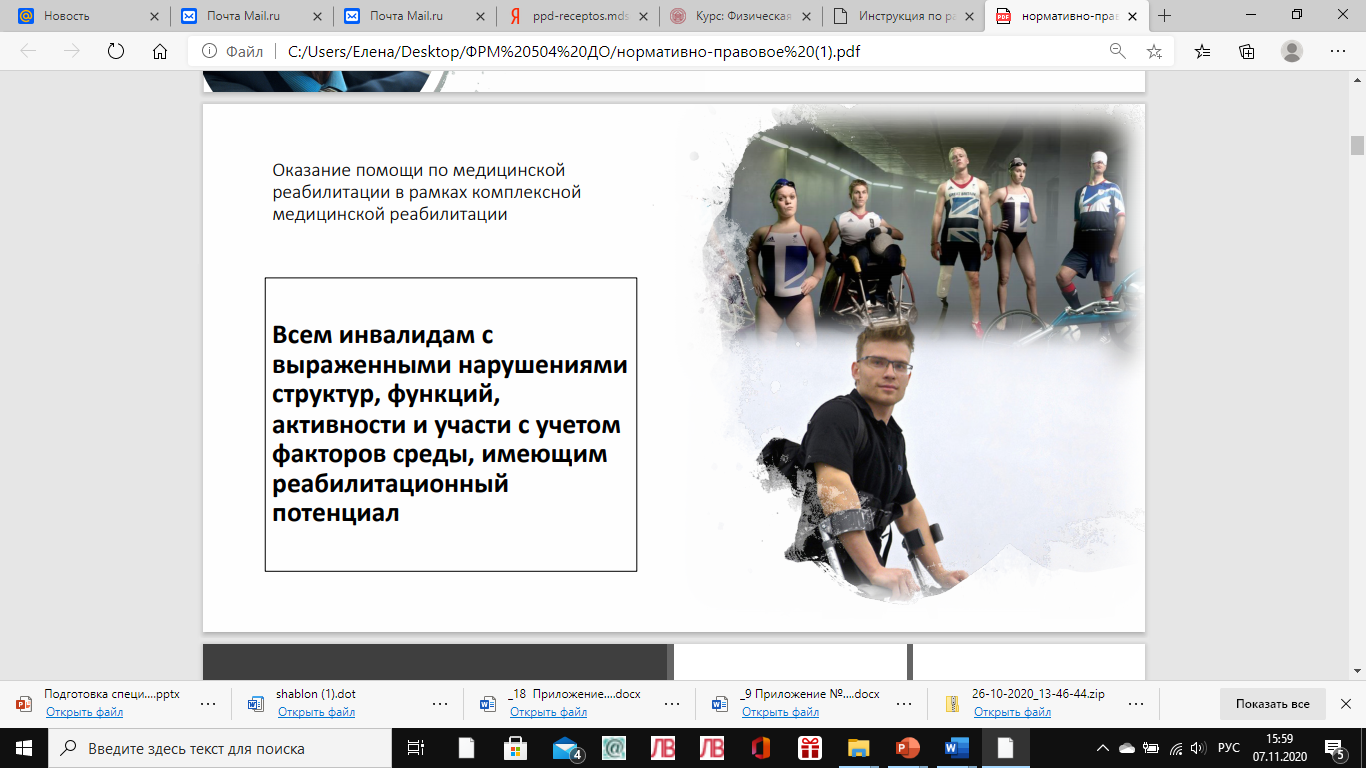 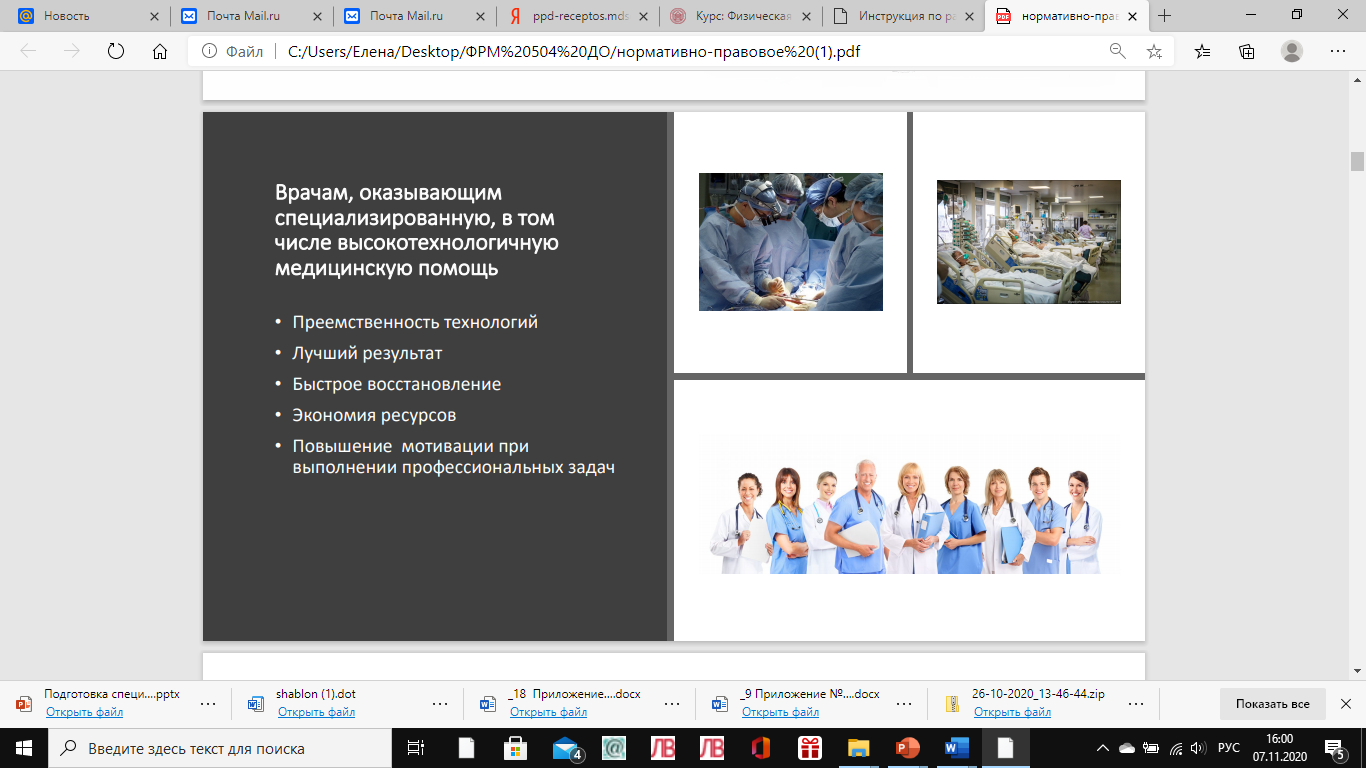 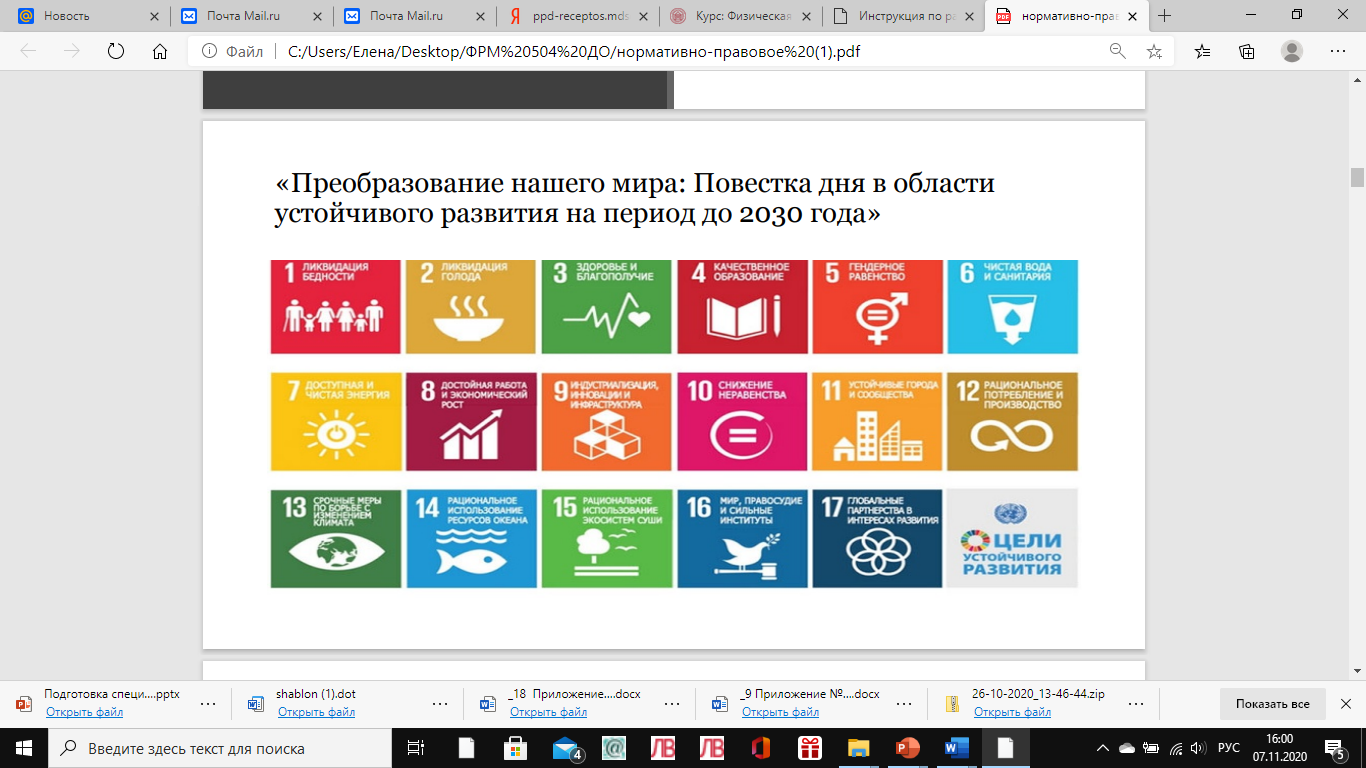 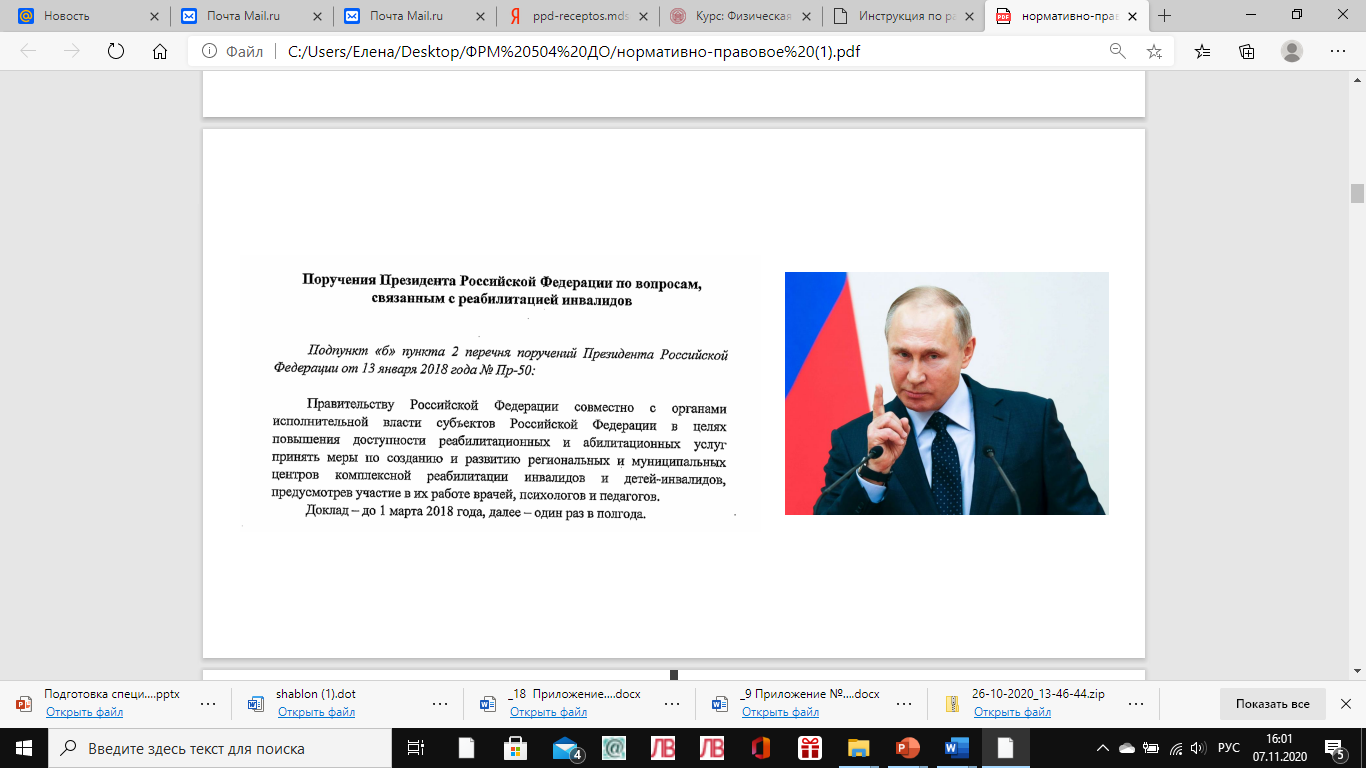 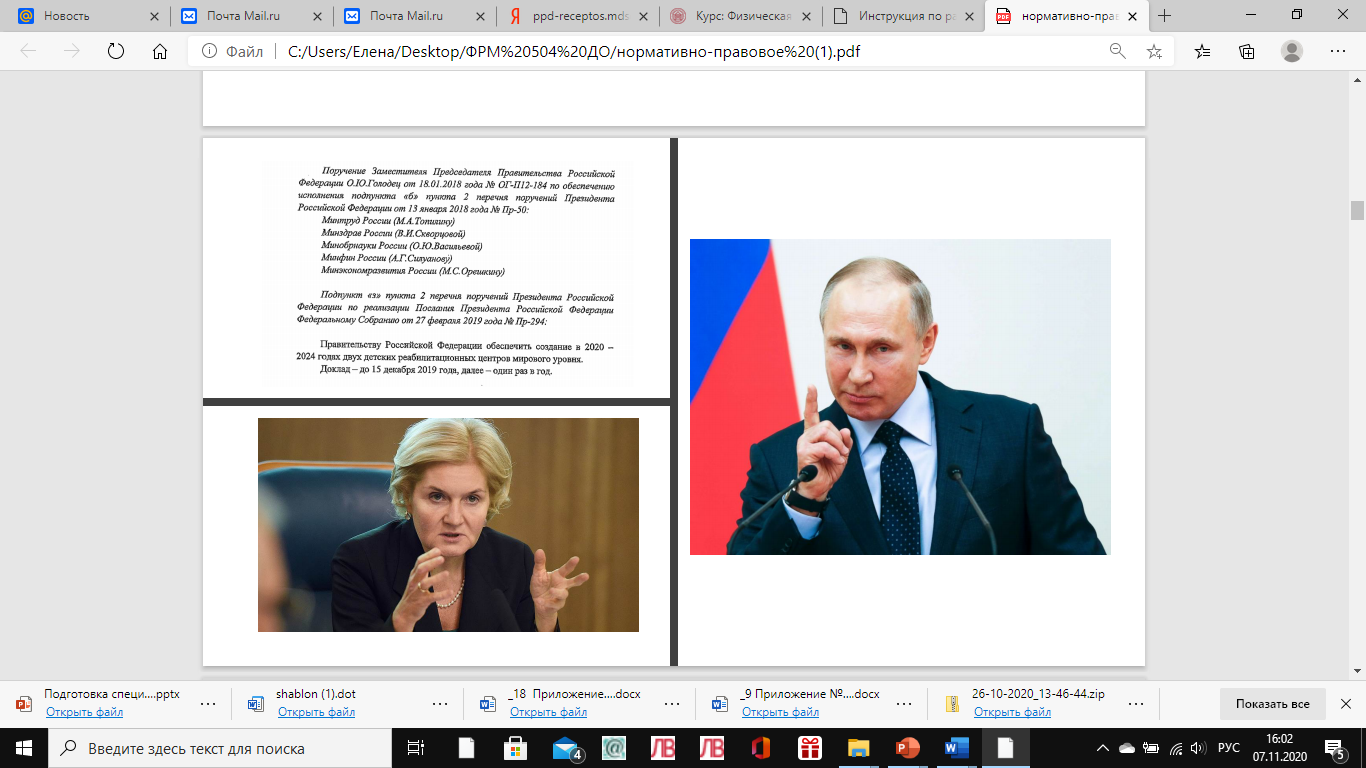 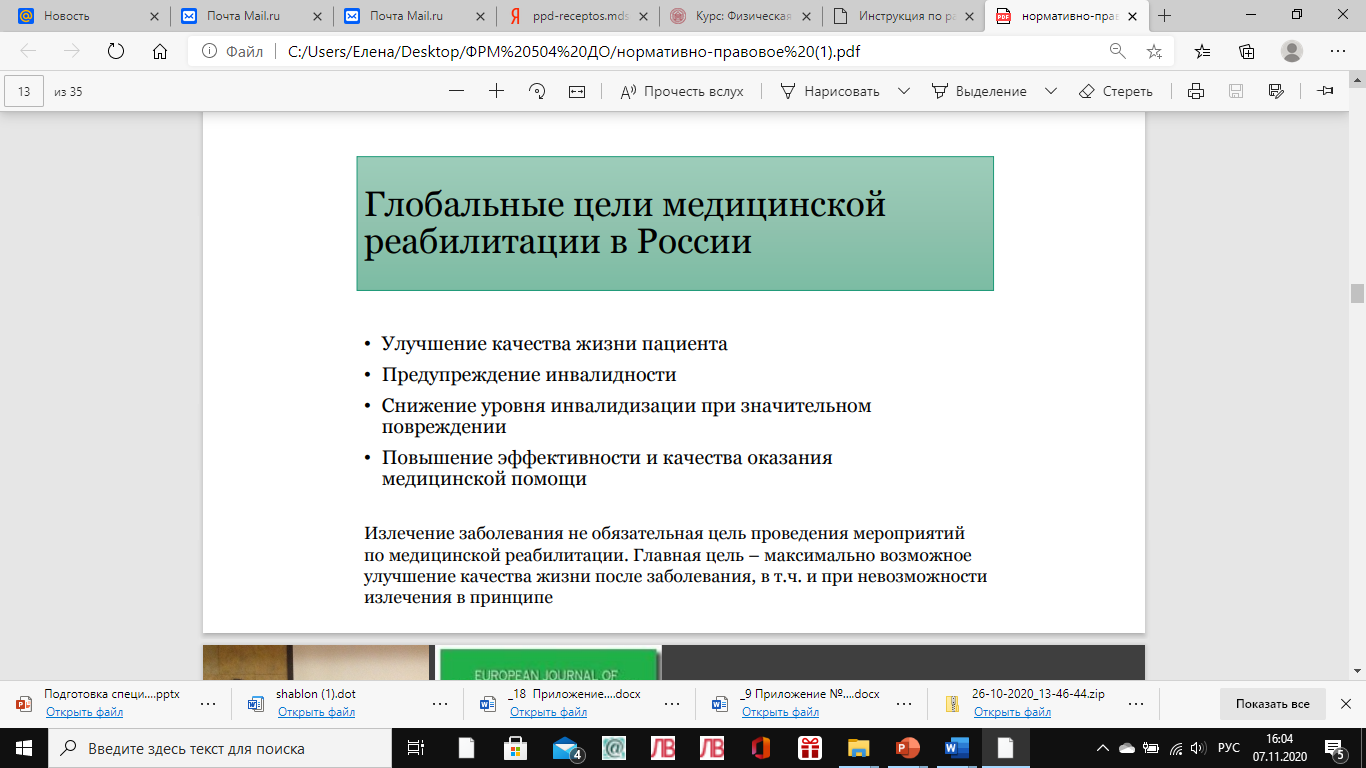 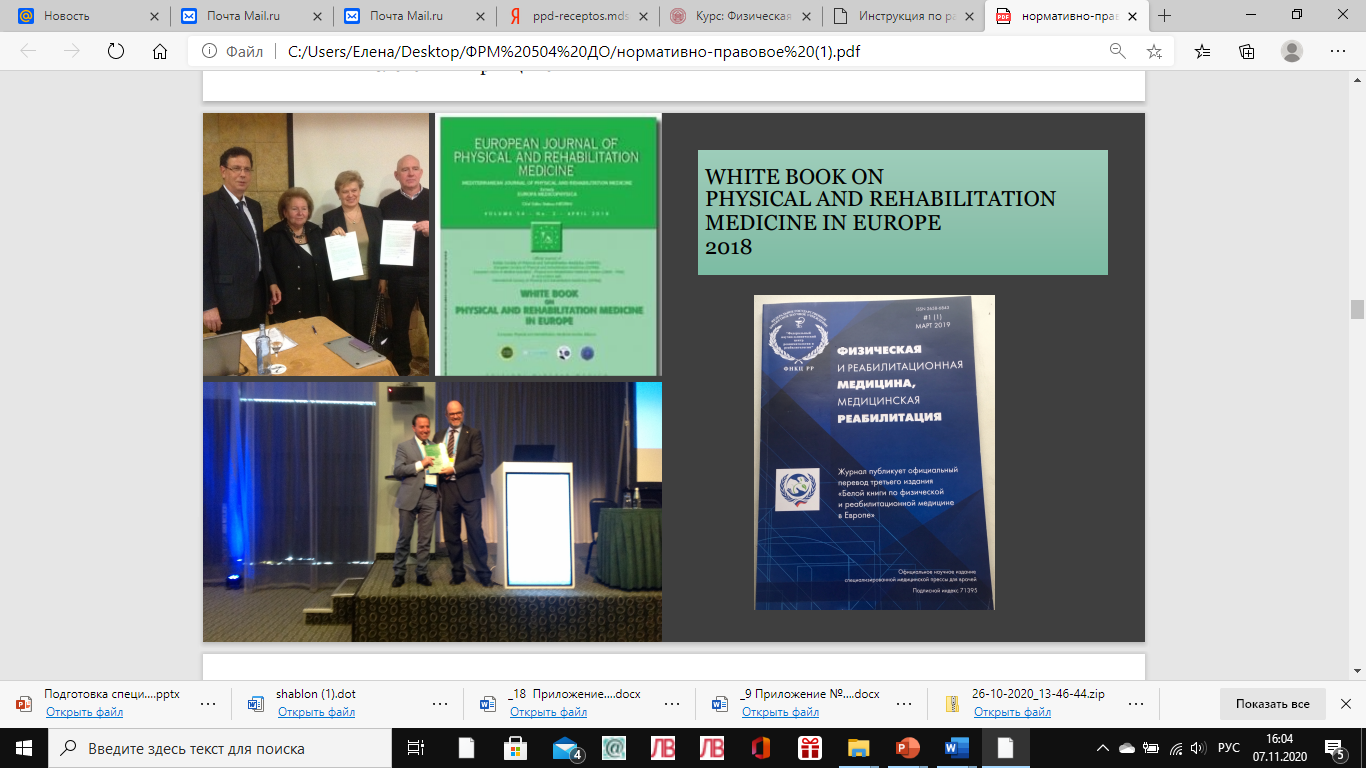 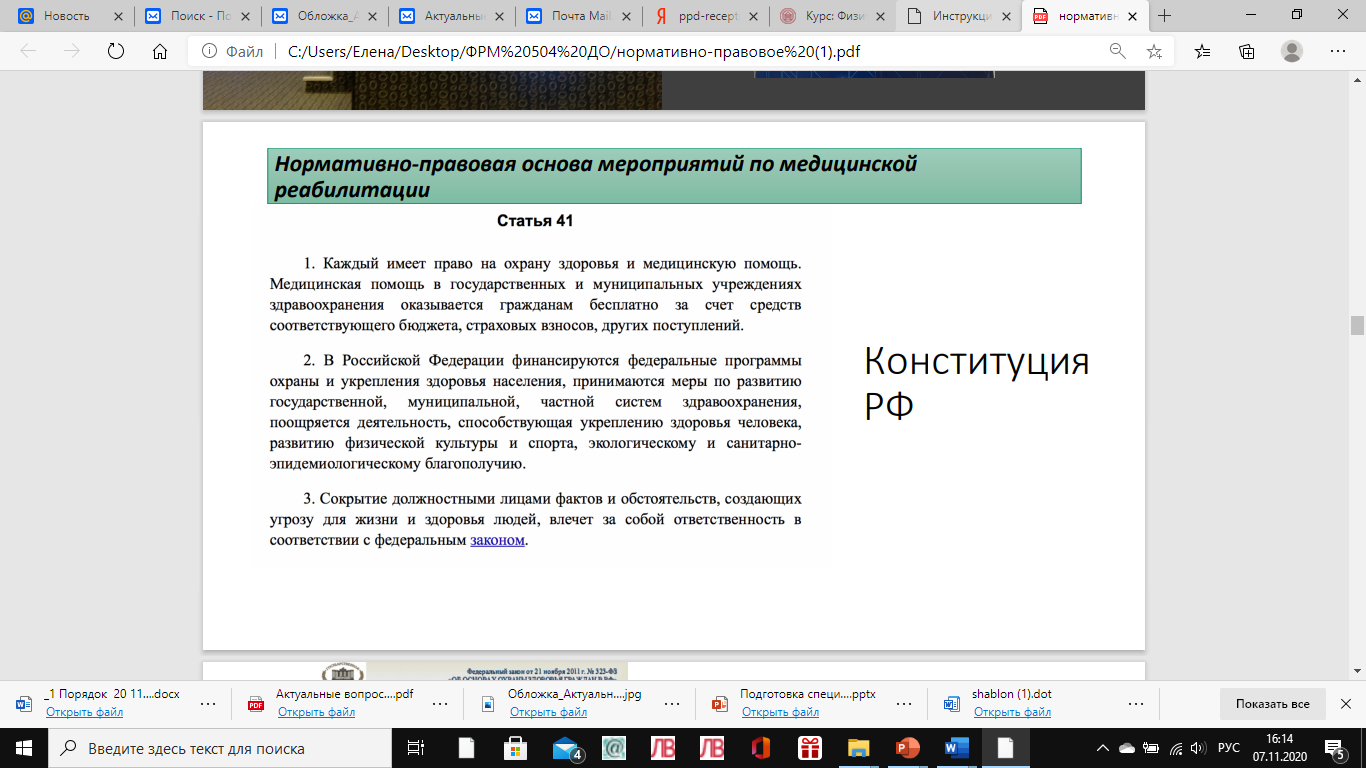 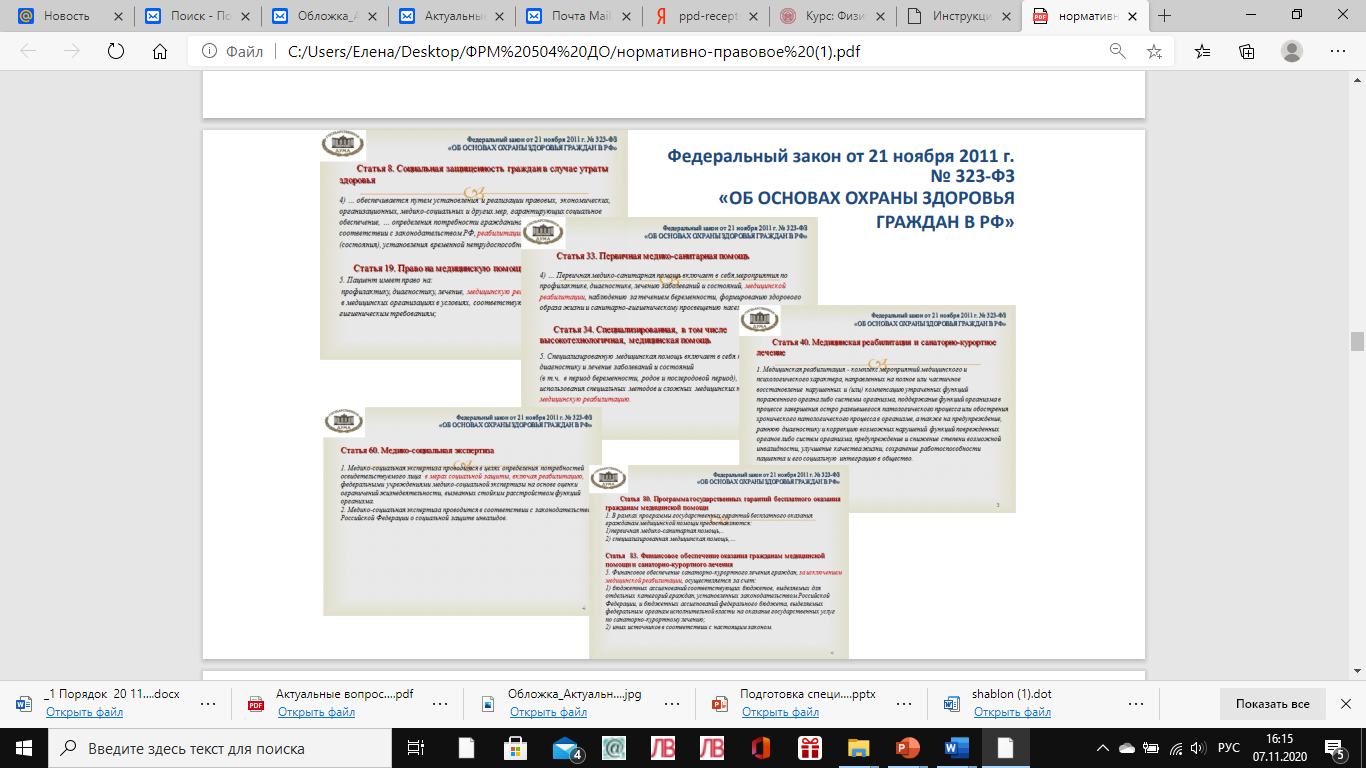 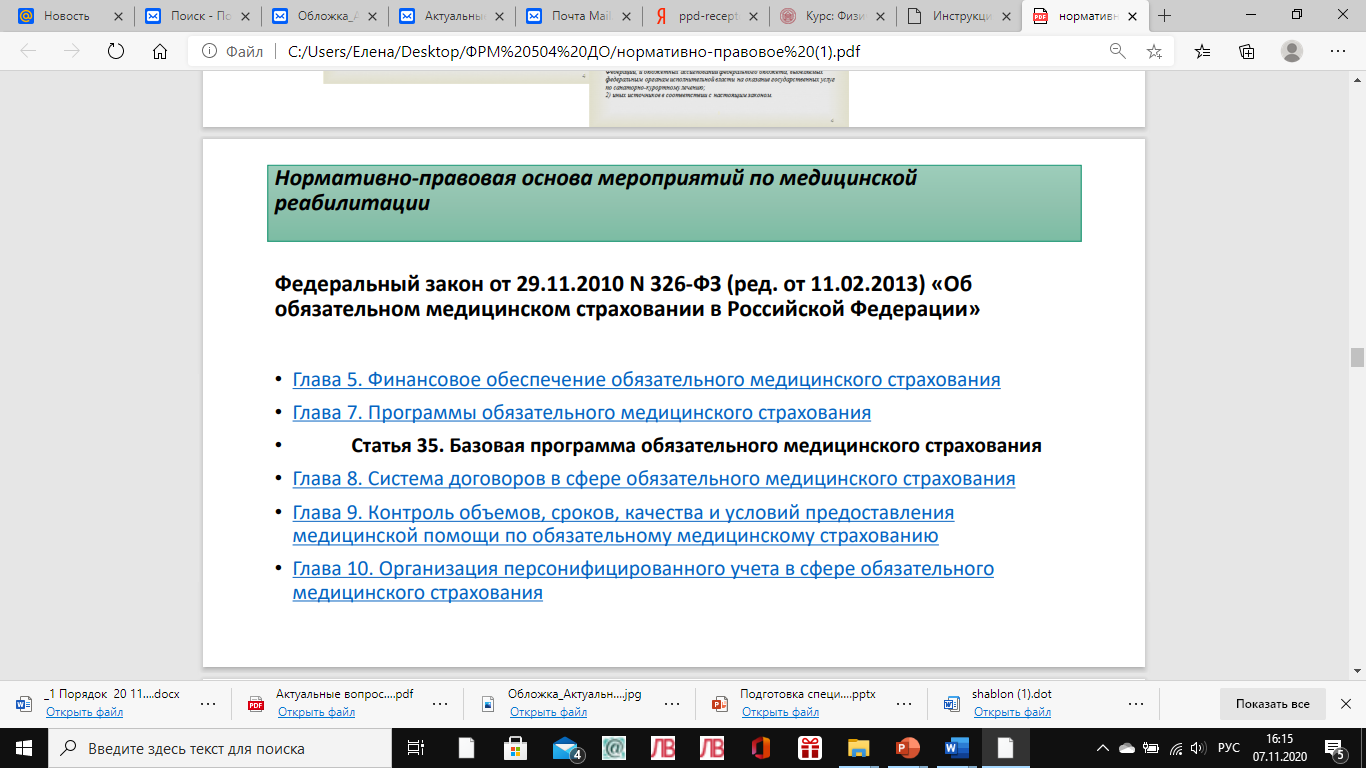 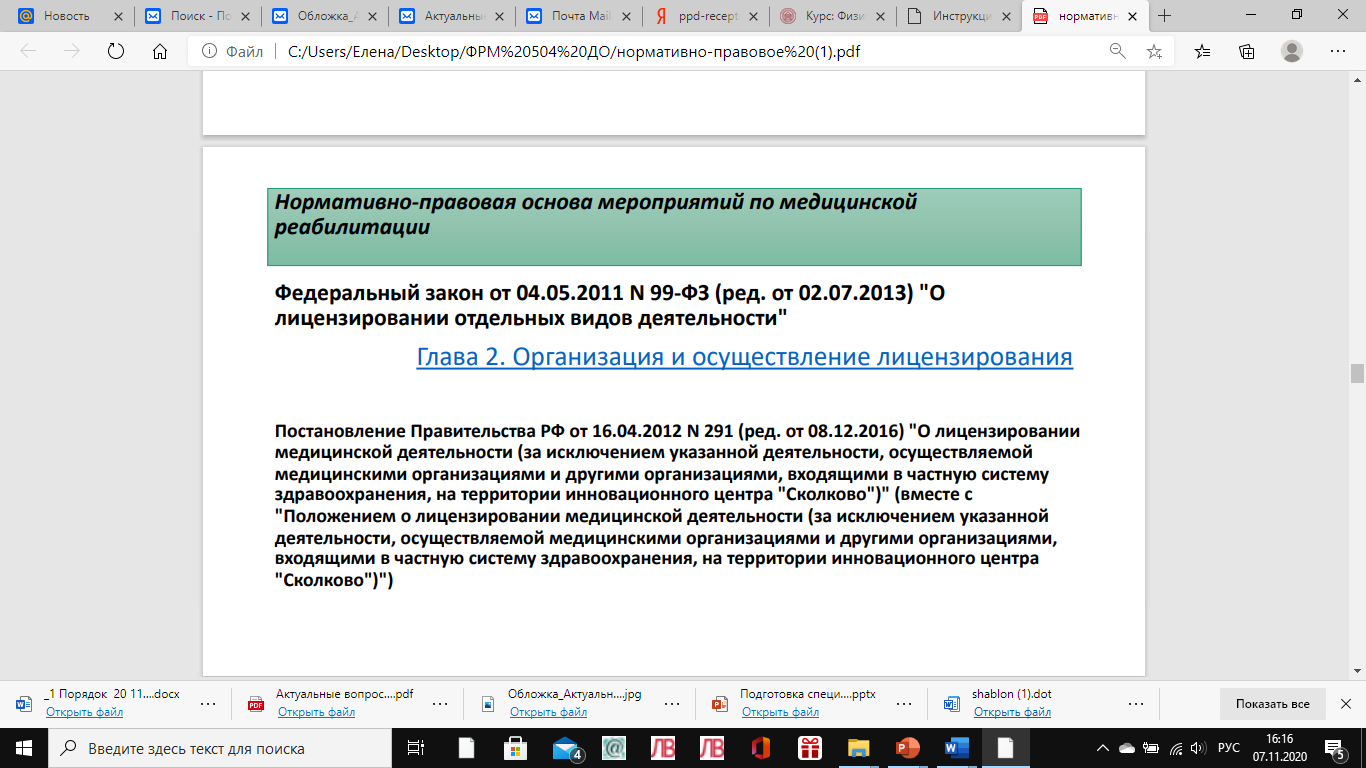 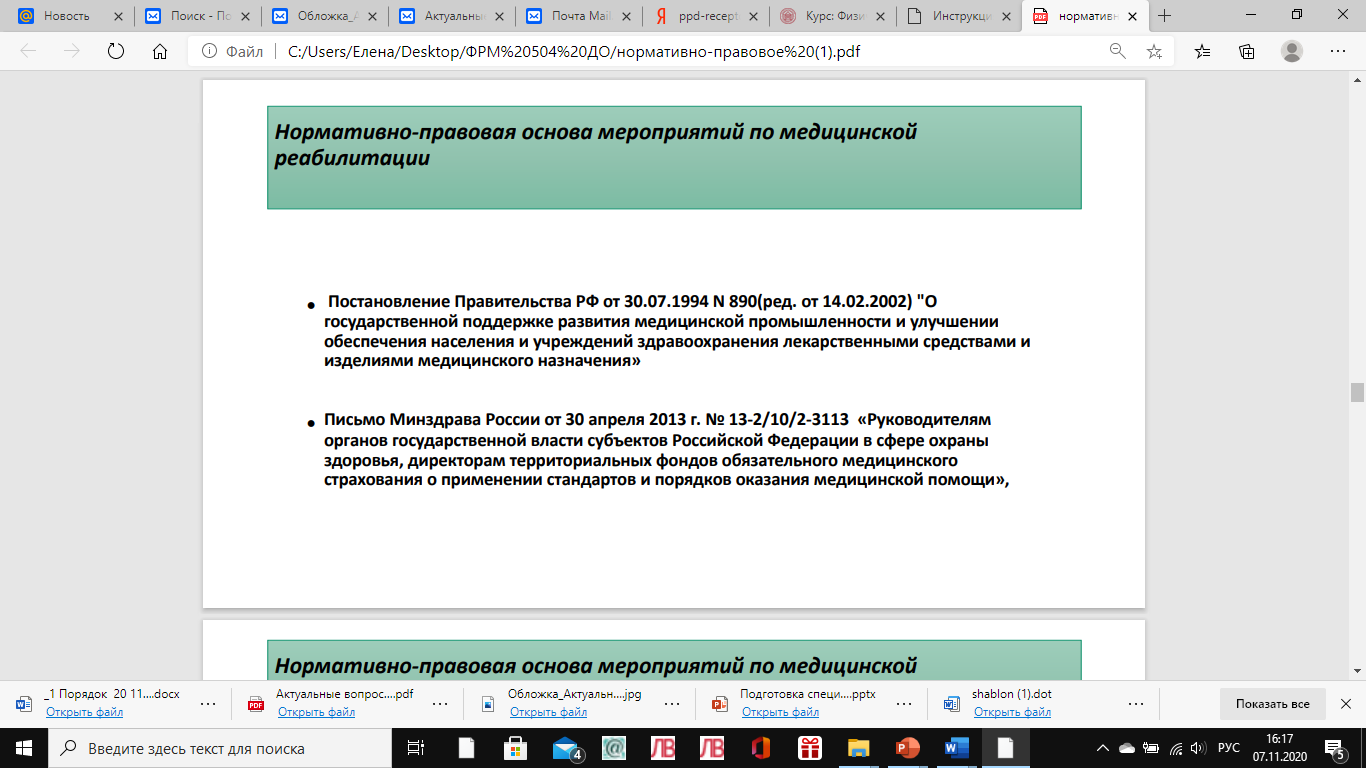 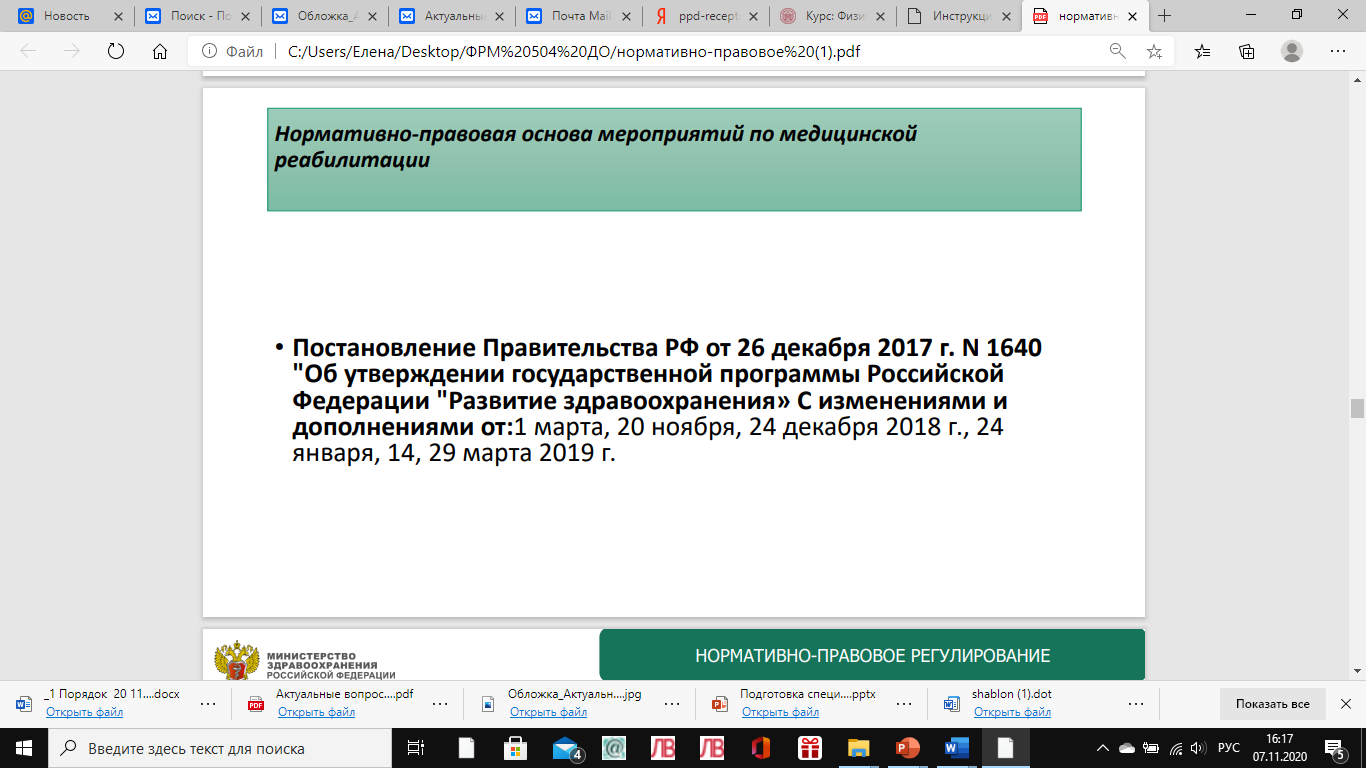 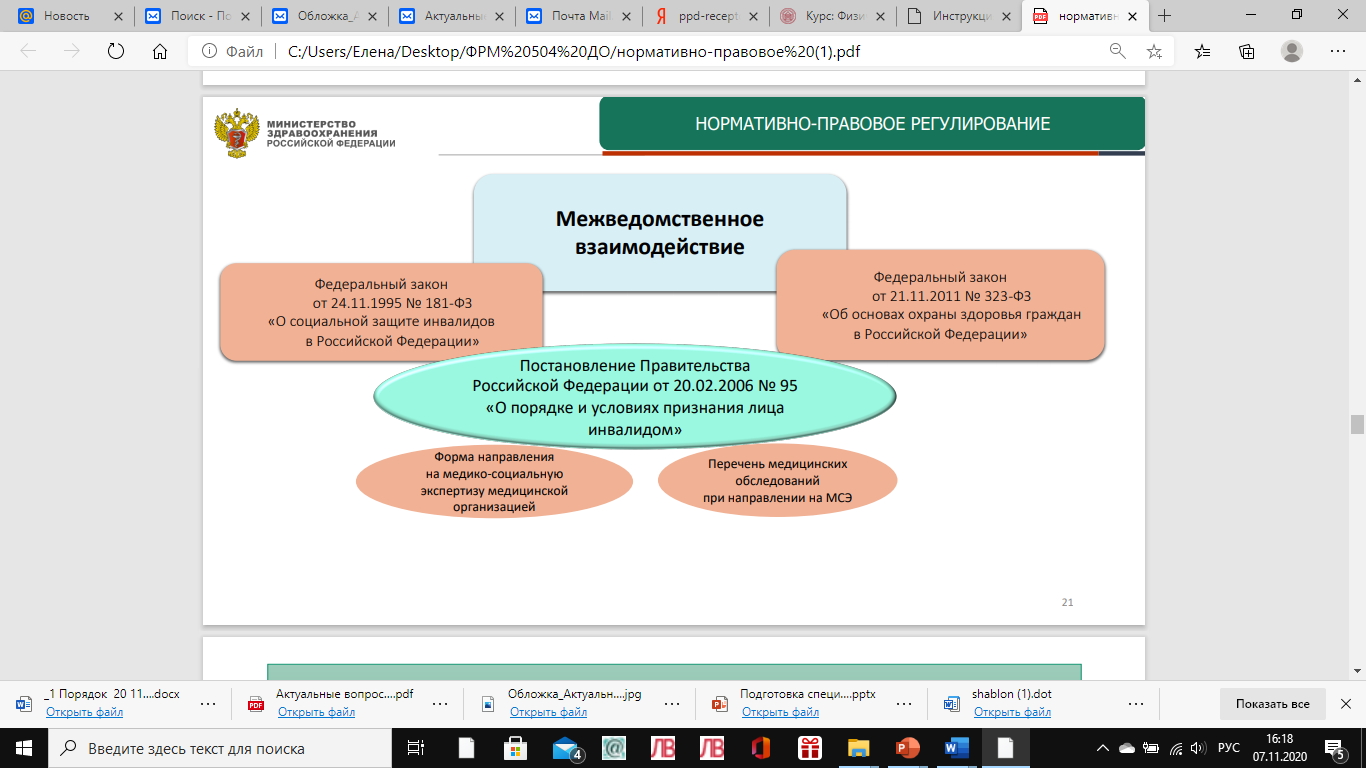 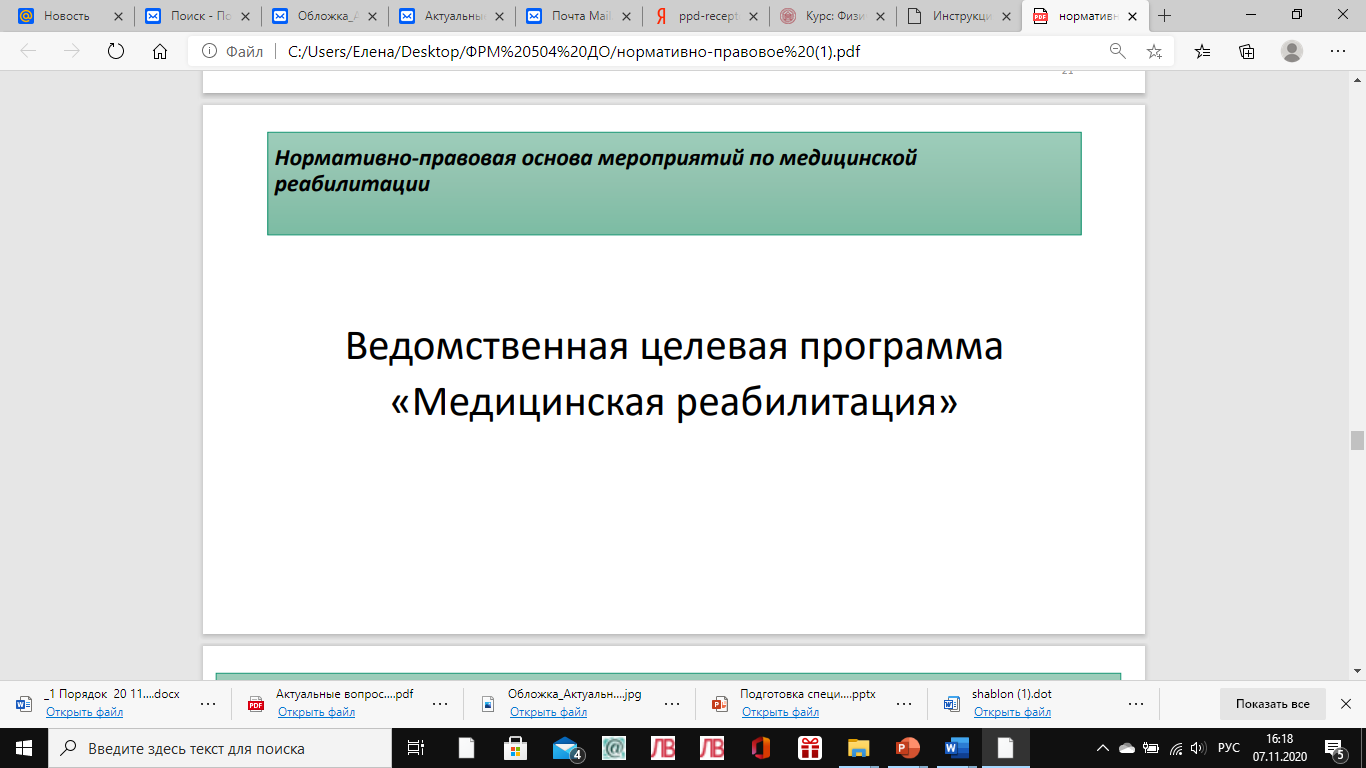 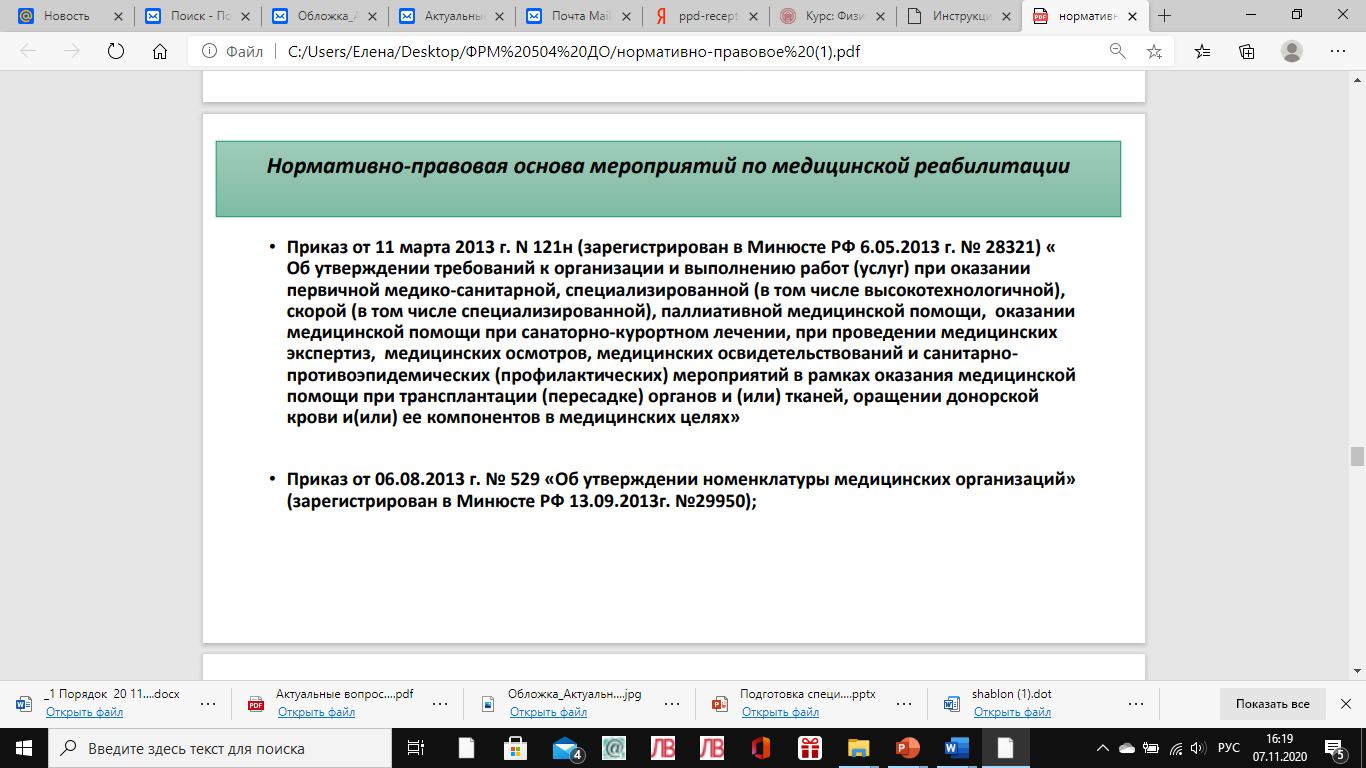 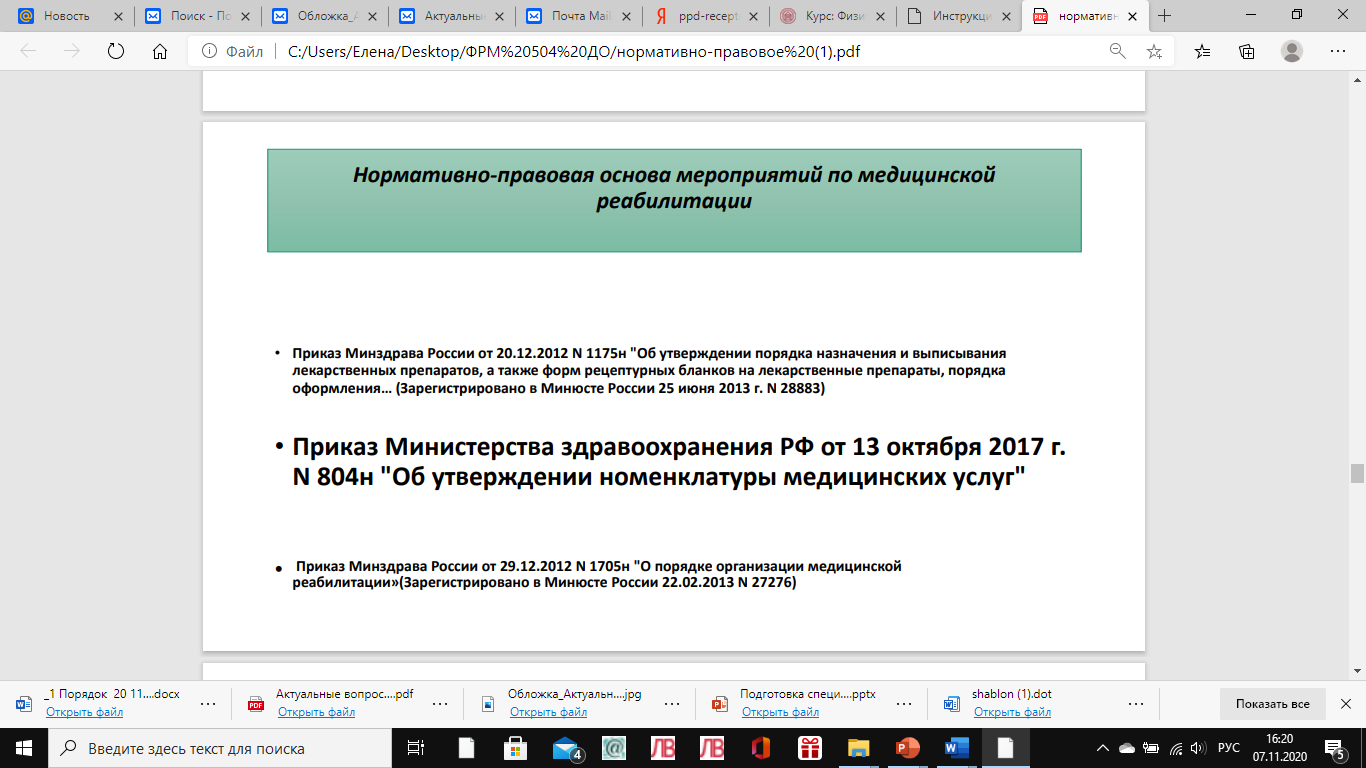 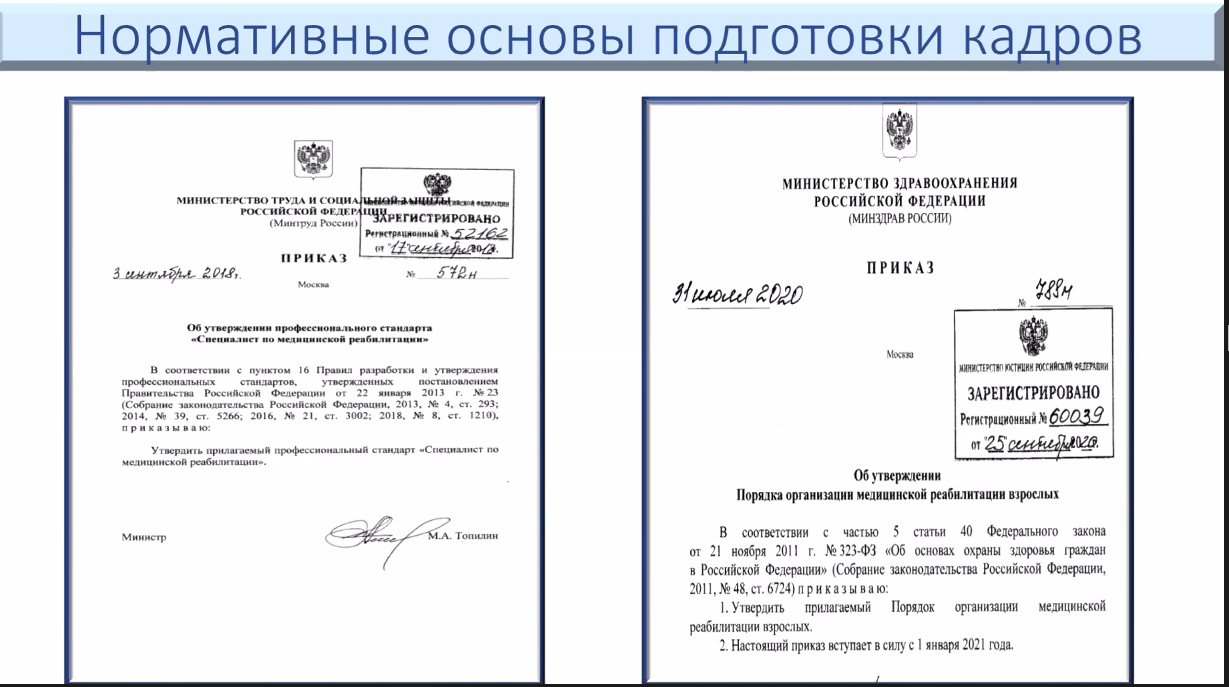 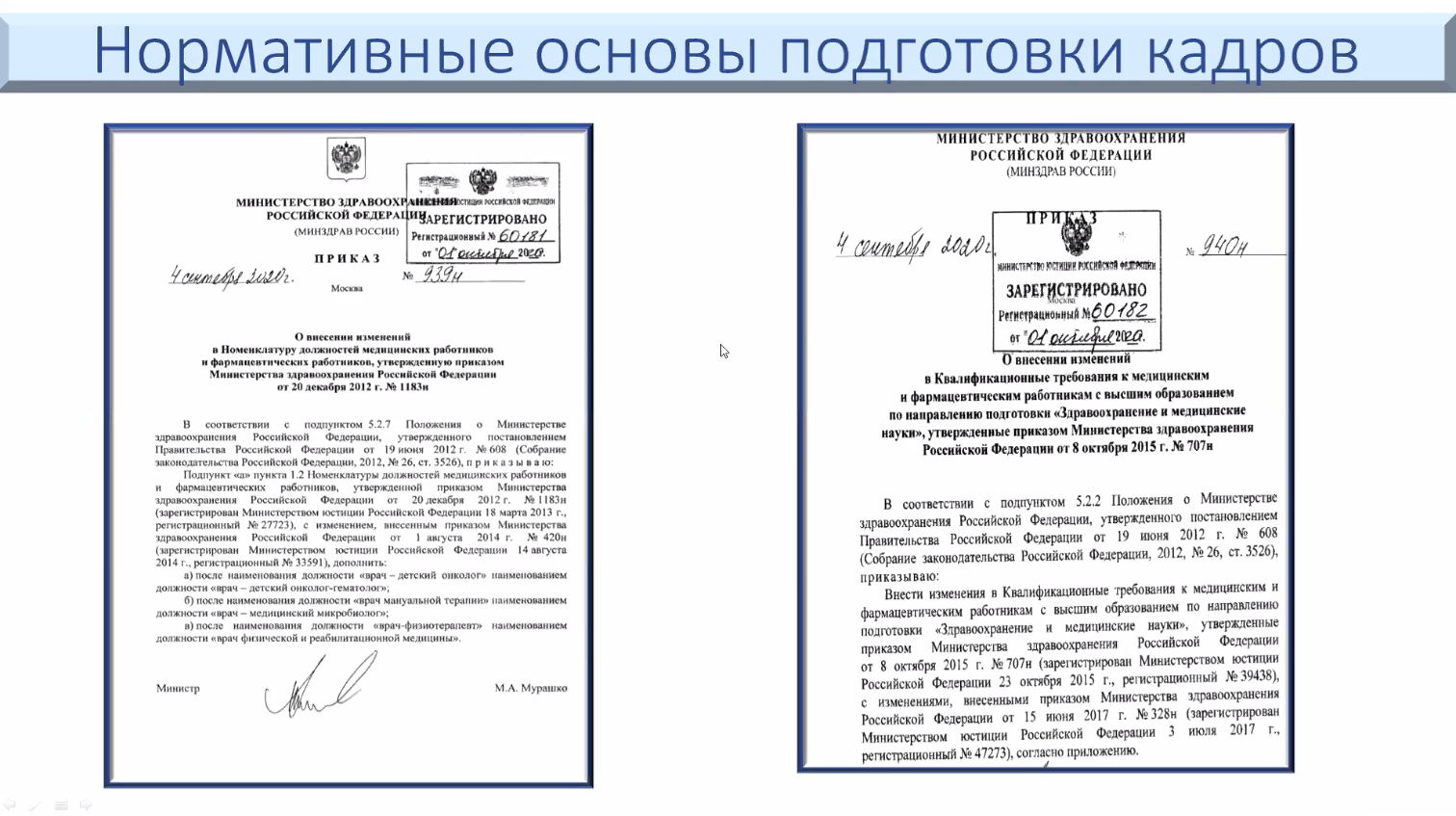 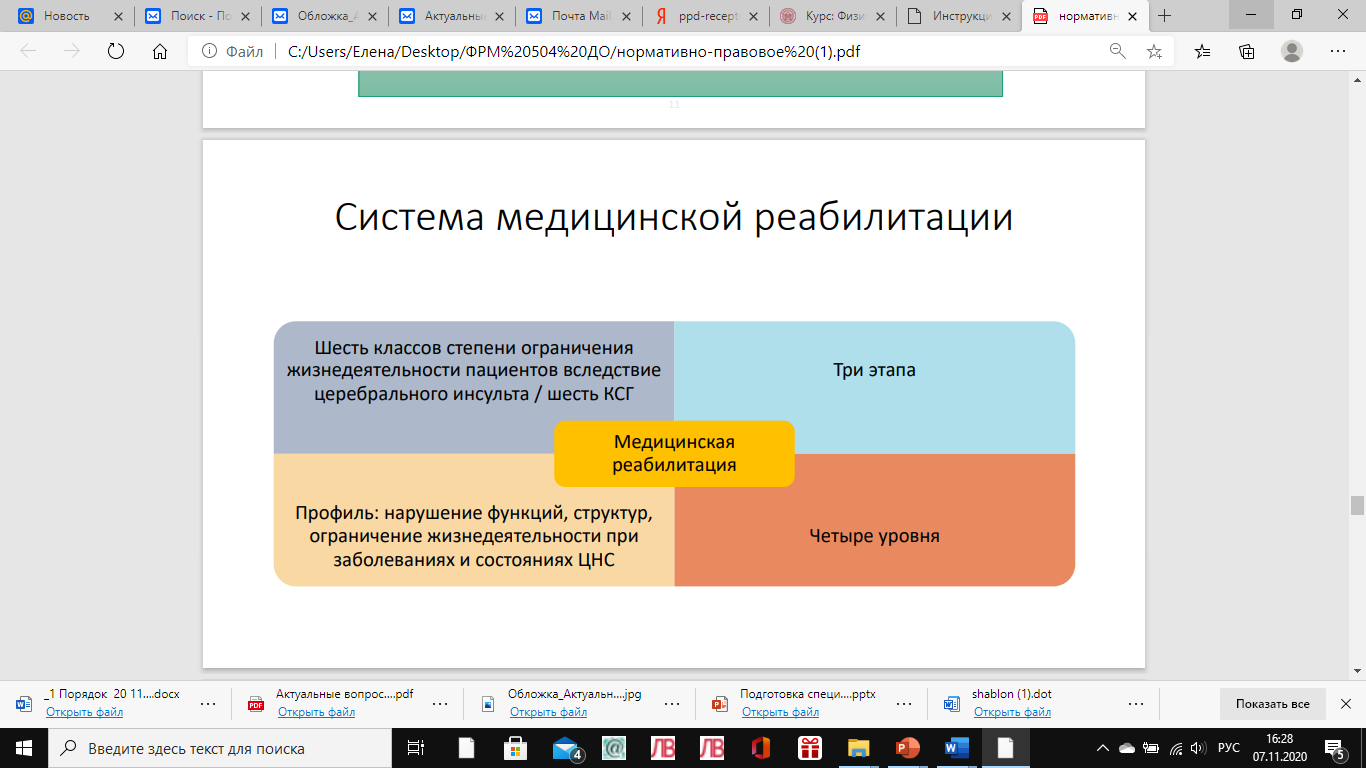 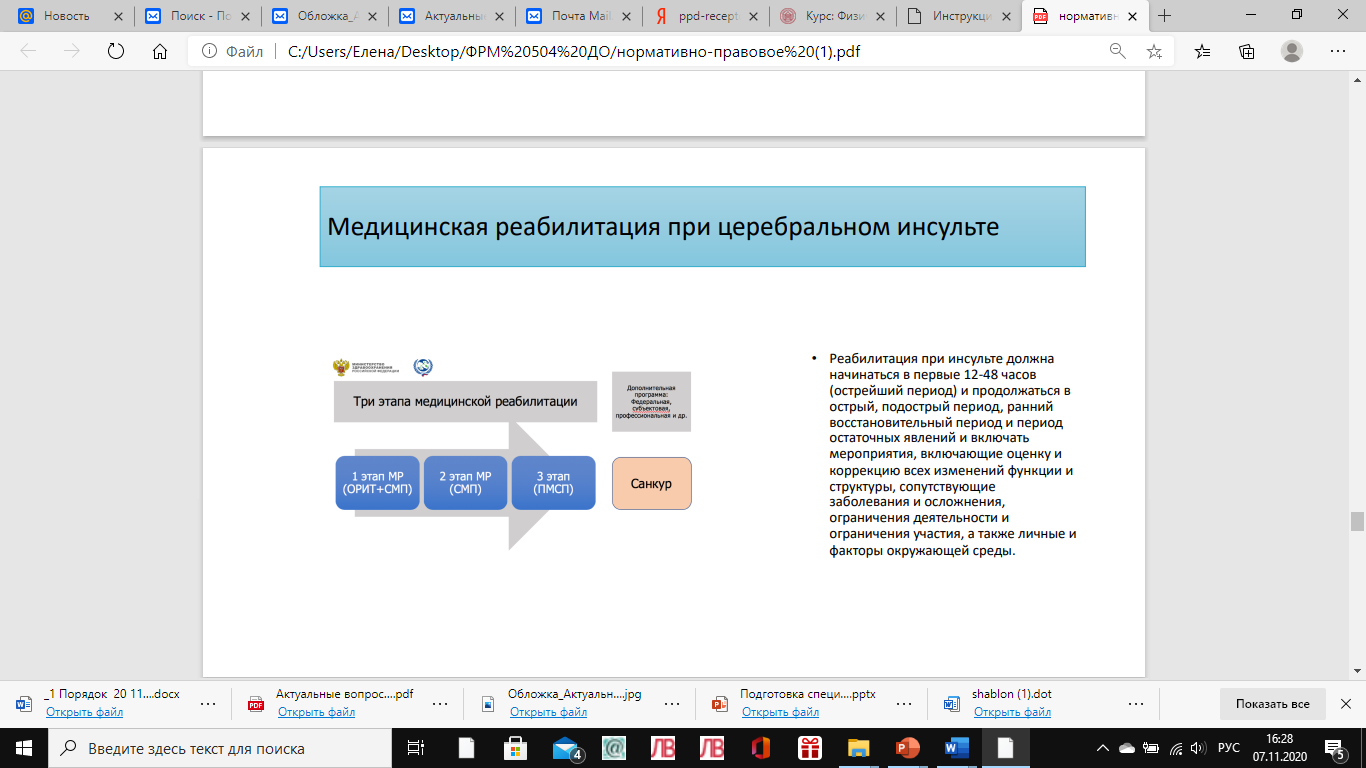 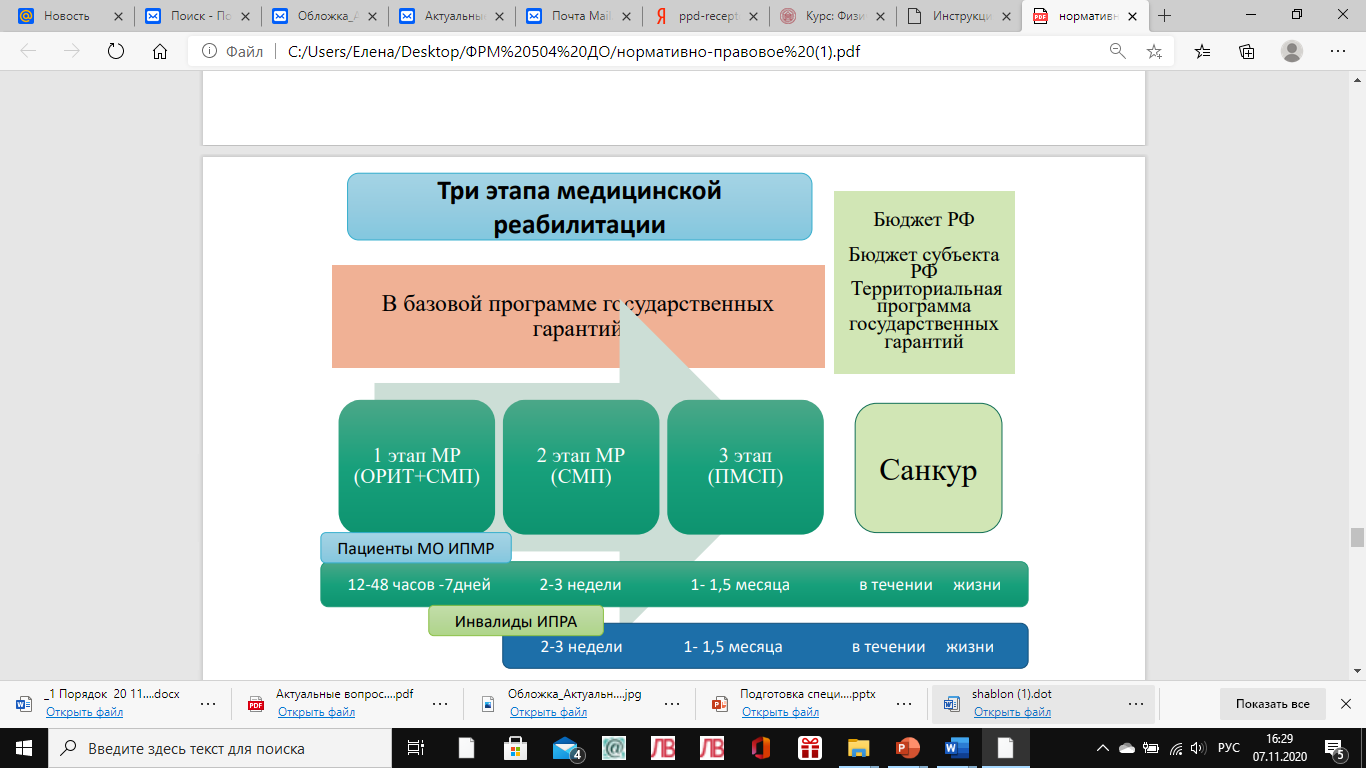 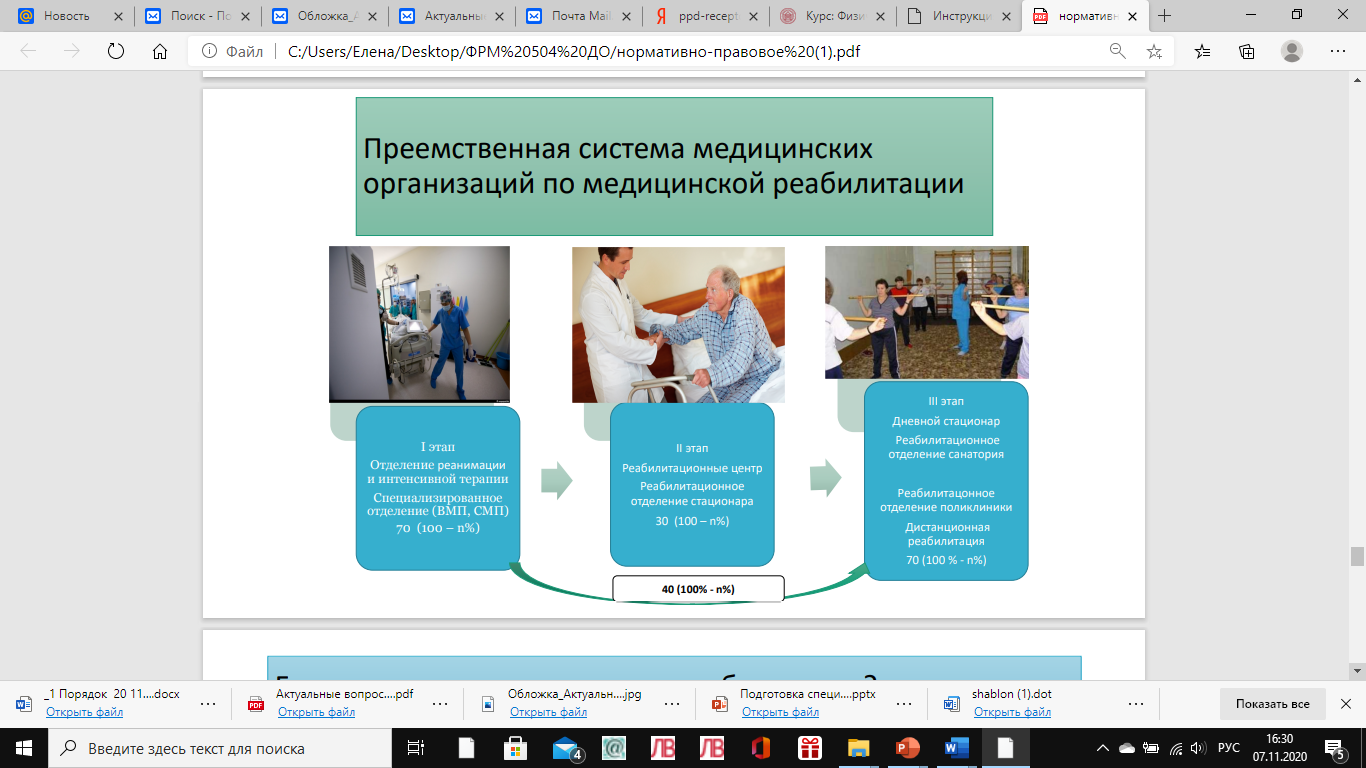 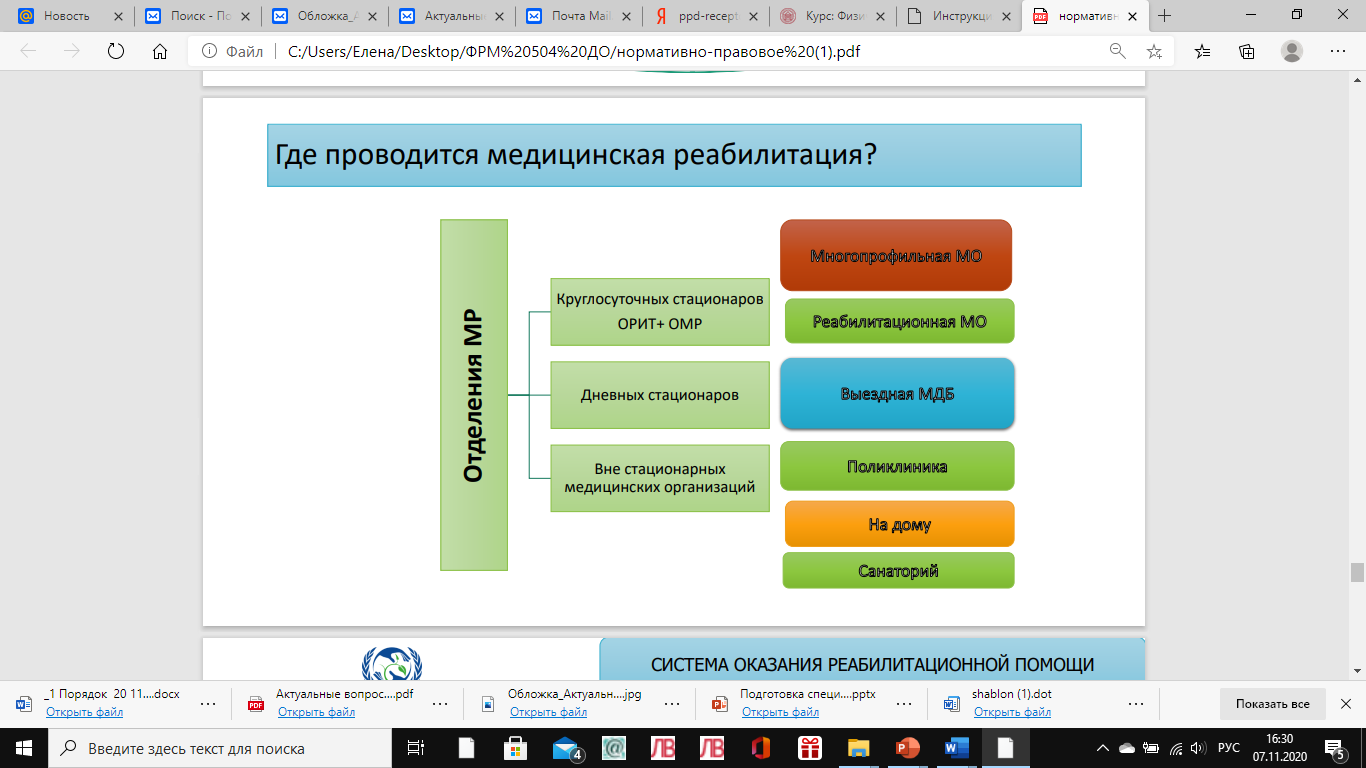 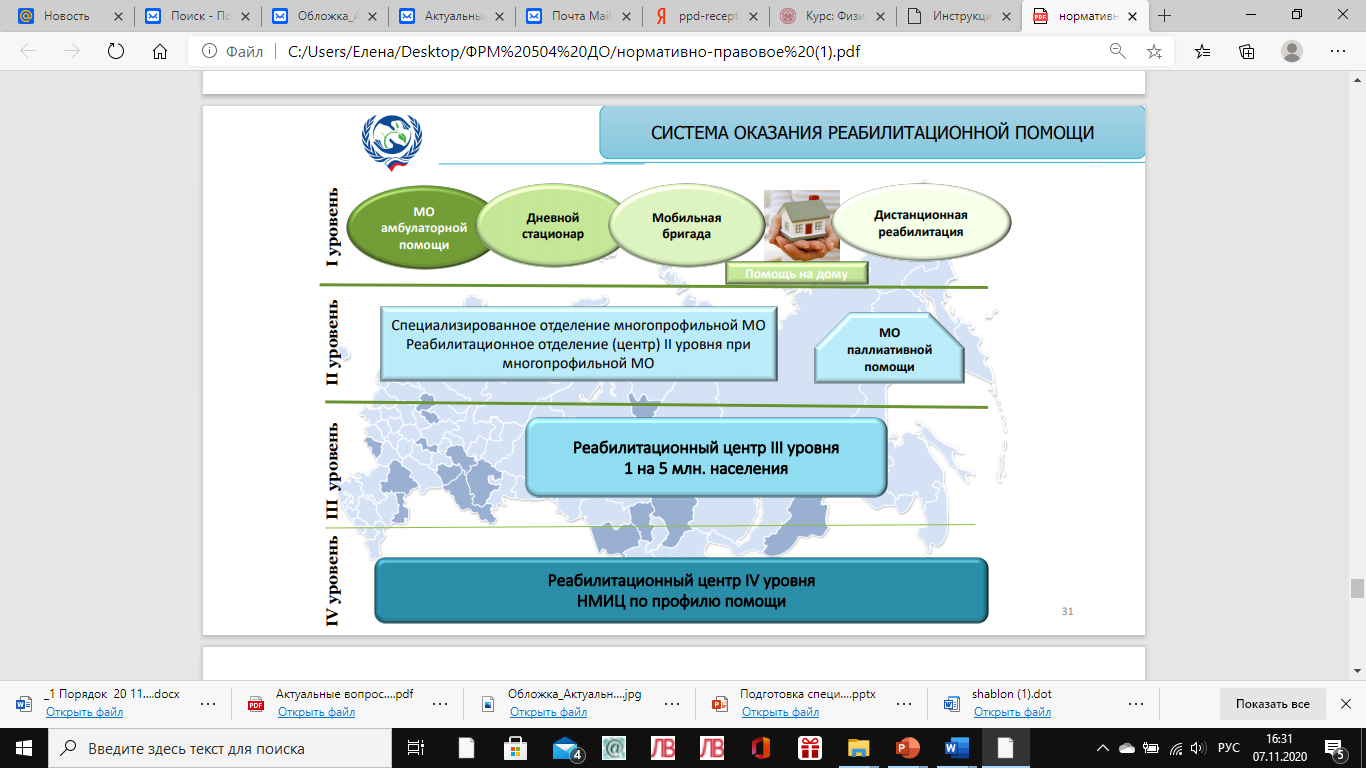 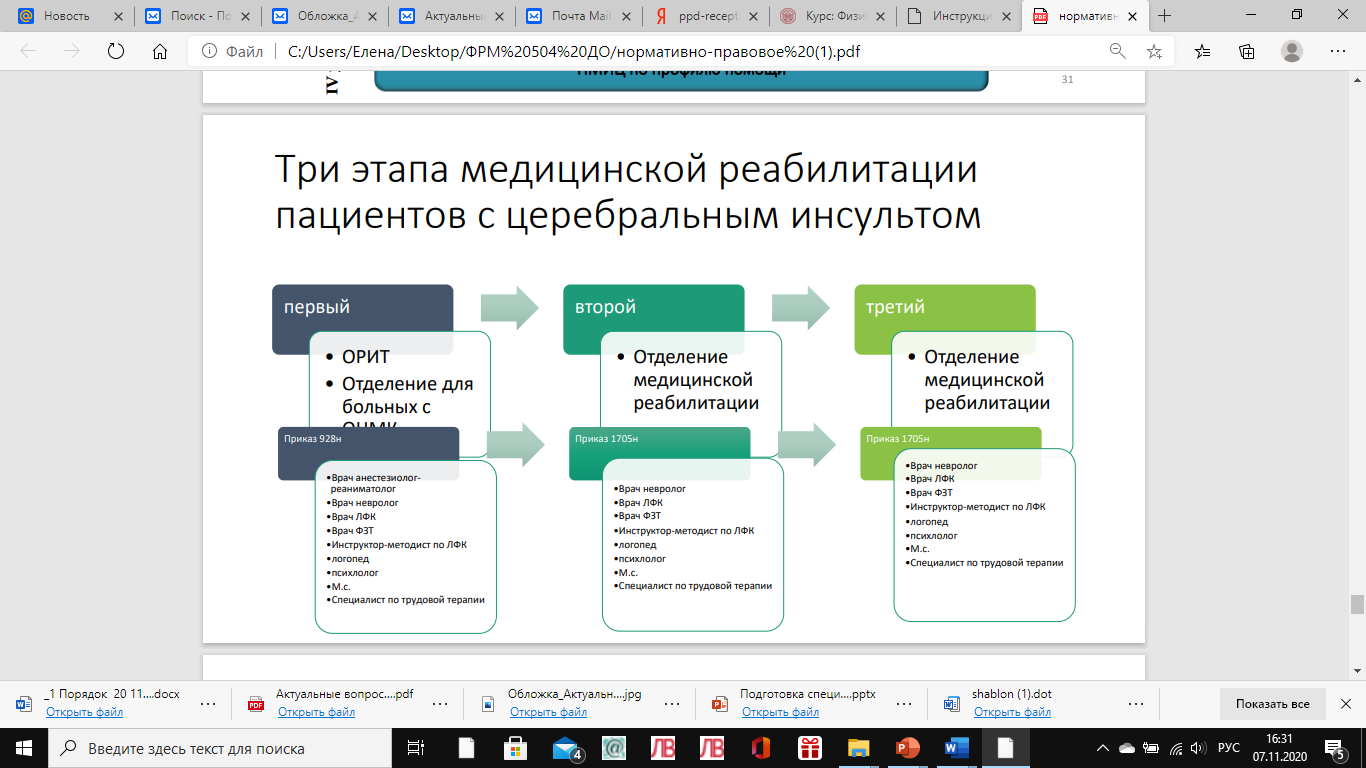 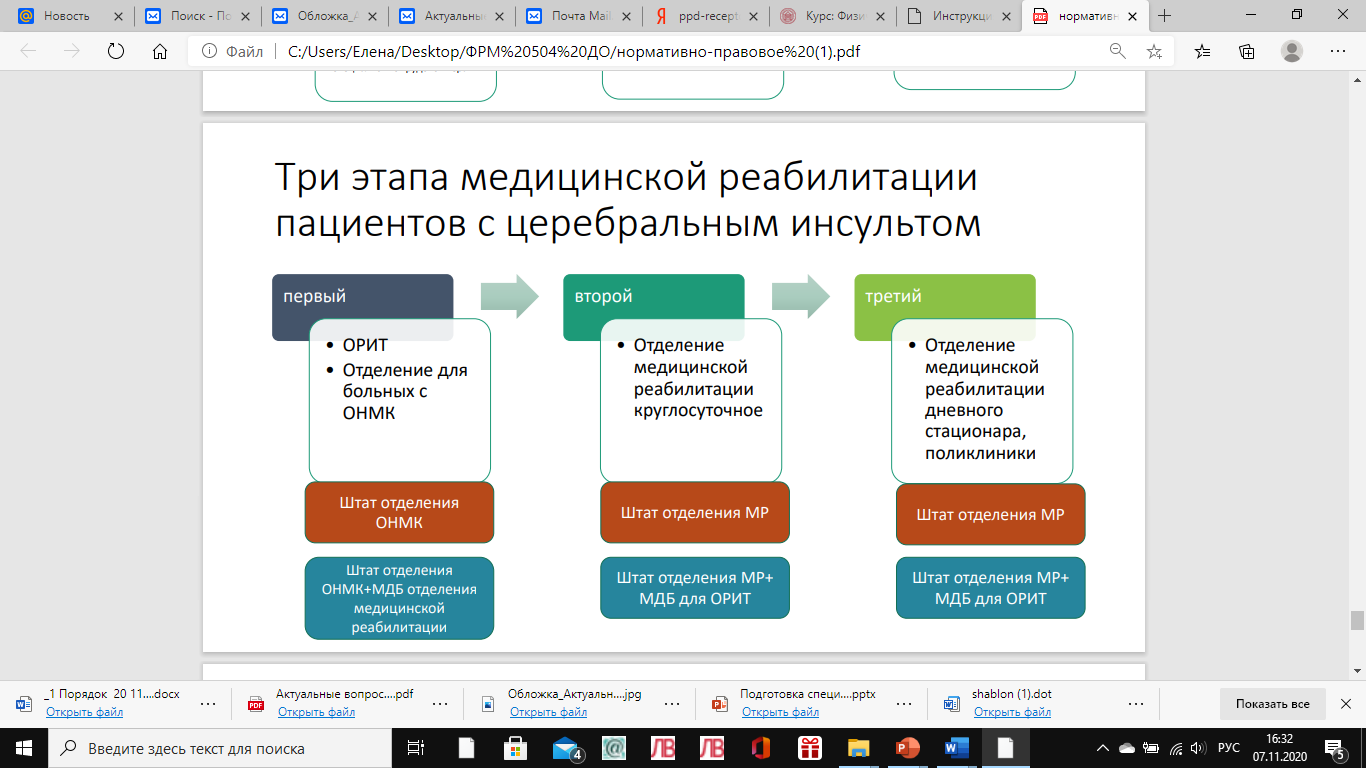 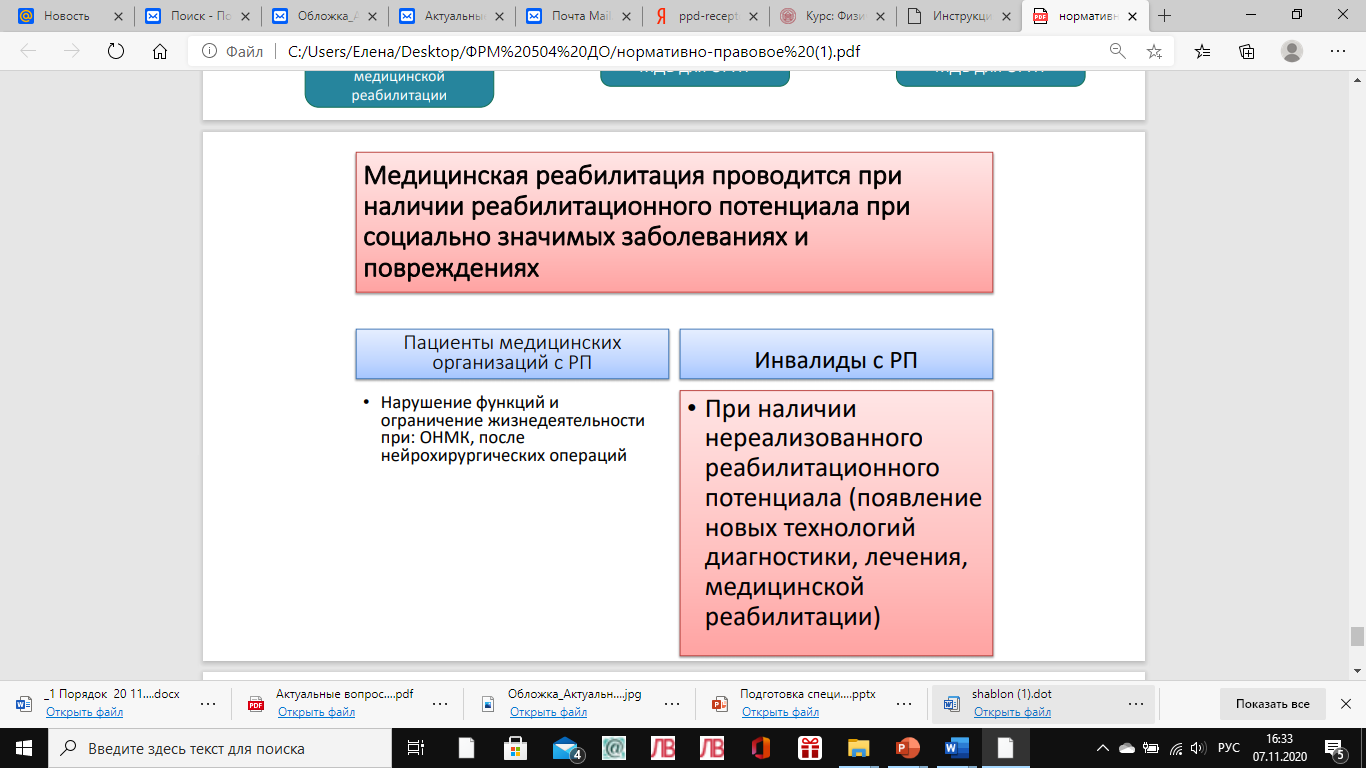 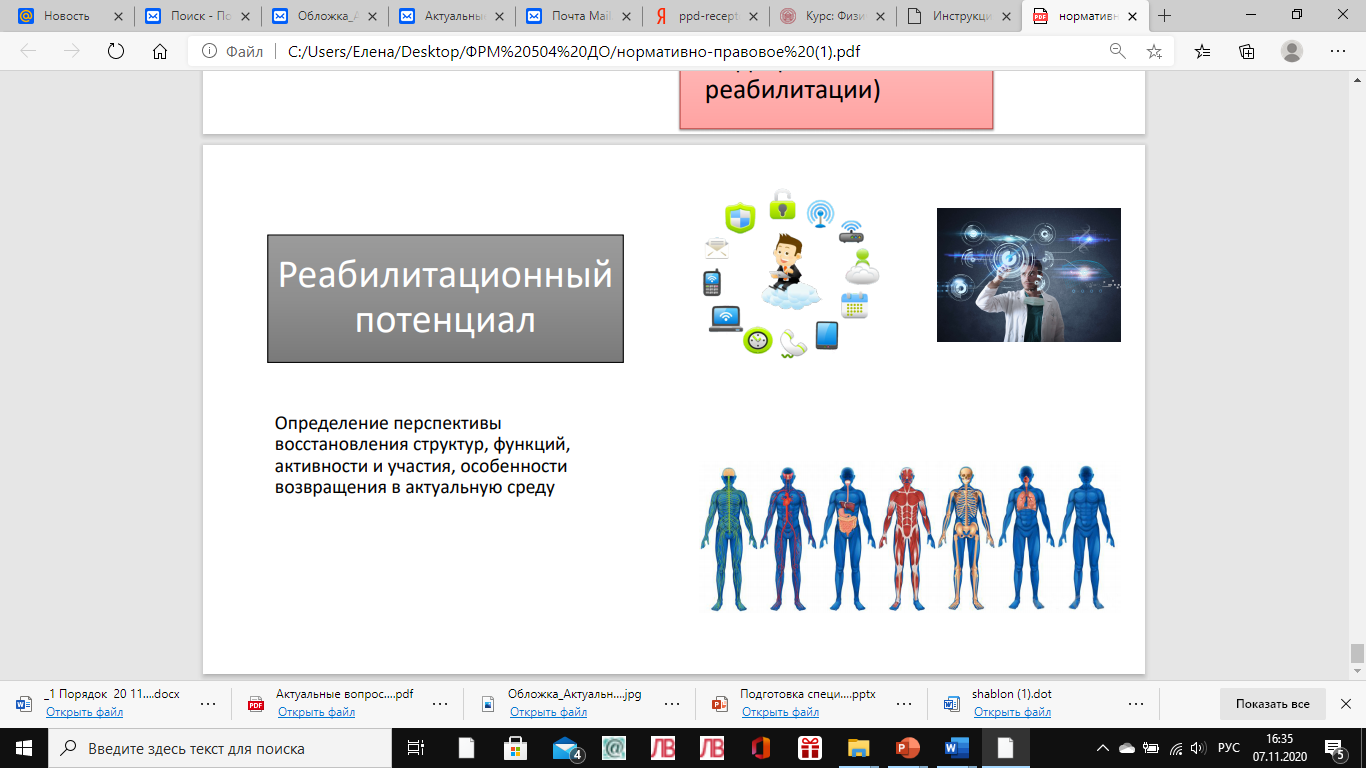 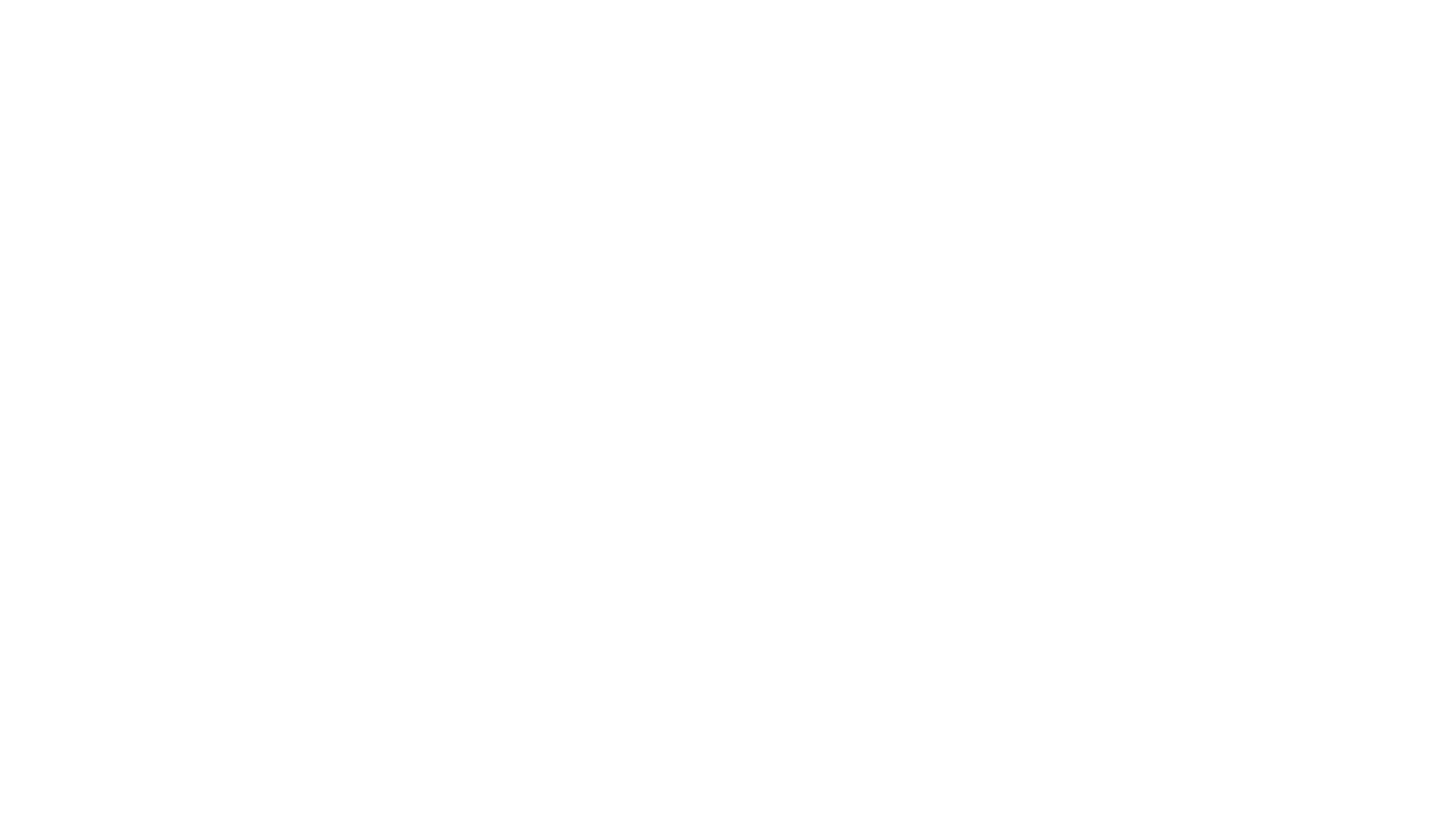 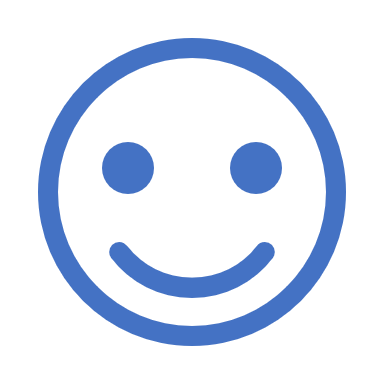 Спасибо!